Figure 9. Comparison of neuronal peak response levels between warm (phase 1) and cooling epochs (A1: phase 3, A1/AAF: ...
Cereb Cortex, Volume 25, Issue 1, January 2015, Pages 84–96, https://doi.org/10.1093/cercor/bht205
The content of this slide may be subject to copyright: please see the slide notes for details.
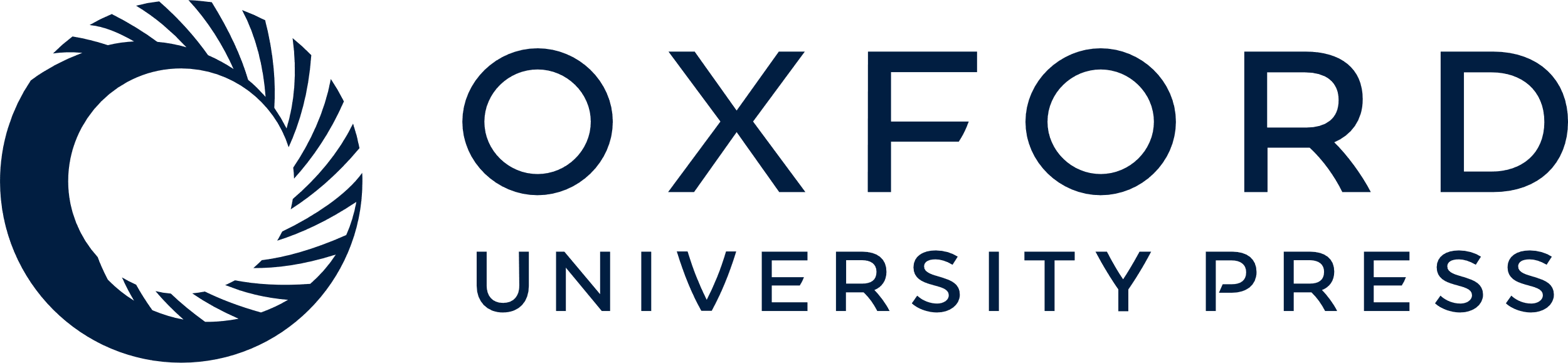 [Speaker Notes: Figure 9. Comparison of neuronal peak response levels between warm (phase 1) and cooling epochs (A1: phase 3, A1/AAF: phase 5, AAF: phase 7) across laminar groups. (A) Peak neuronal response levels across cortical laminae during exposure to noise bursts (deep, n = 52; mid, n = 58; superficial, n = 48). (B) Peak neuronal response levels across cortical laminae during upward and downward FM sweep exposure (deep, n = 90; mid, n = 123; superficial, n = 104). (C) Peak neuronal response levels across cortical laminae during pure tone presentation (deep, n = 34; mid, n = 35; superficial, n = 35). Boxplots show lower quartile, median, and upper quartiles, and most extreme data values (whiskers). Statistically analyses (Kruskal–Wallis tests, P < 0.05, followed by post hoc Tukey–Kramer corrections) revealed significant changes in response level across laminar groups during FM sweep exposure in phases 3, 5, and 7 between deep-mid, deep-superficial, and mid-superficial neurons. In contrast, no significant changes in response magnitude across laminar groups were revealed during noise burst or pure tone exposure.


Unless provided in the caption above, the following copyright applies to the content of this slide: © The Author 2013. Published by Oxford University Press. All rights reserved. For Permissions, please e-mail: journals.permissions@oup.com]